Towards making full and immediate Open Access a reality: the future of Open Access policy
David Sweeney, Executive Chair - Research England
Principles and Declarations
2002: Budapest Open Access Initiative 2002
2003: Berlin Declaration 2003
2013 and 2015 (updated): Science Europe Open Access Principles
2016: European Council conclusions calling to reach goal of immediate Open Access by 2020
2016: OA2020 Initiative
The Reality...
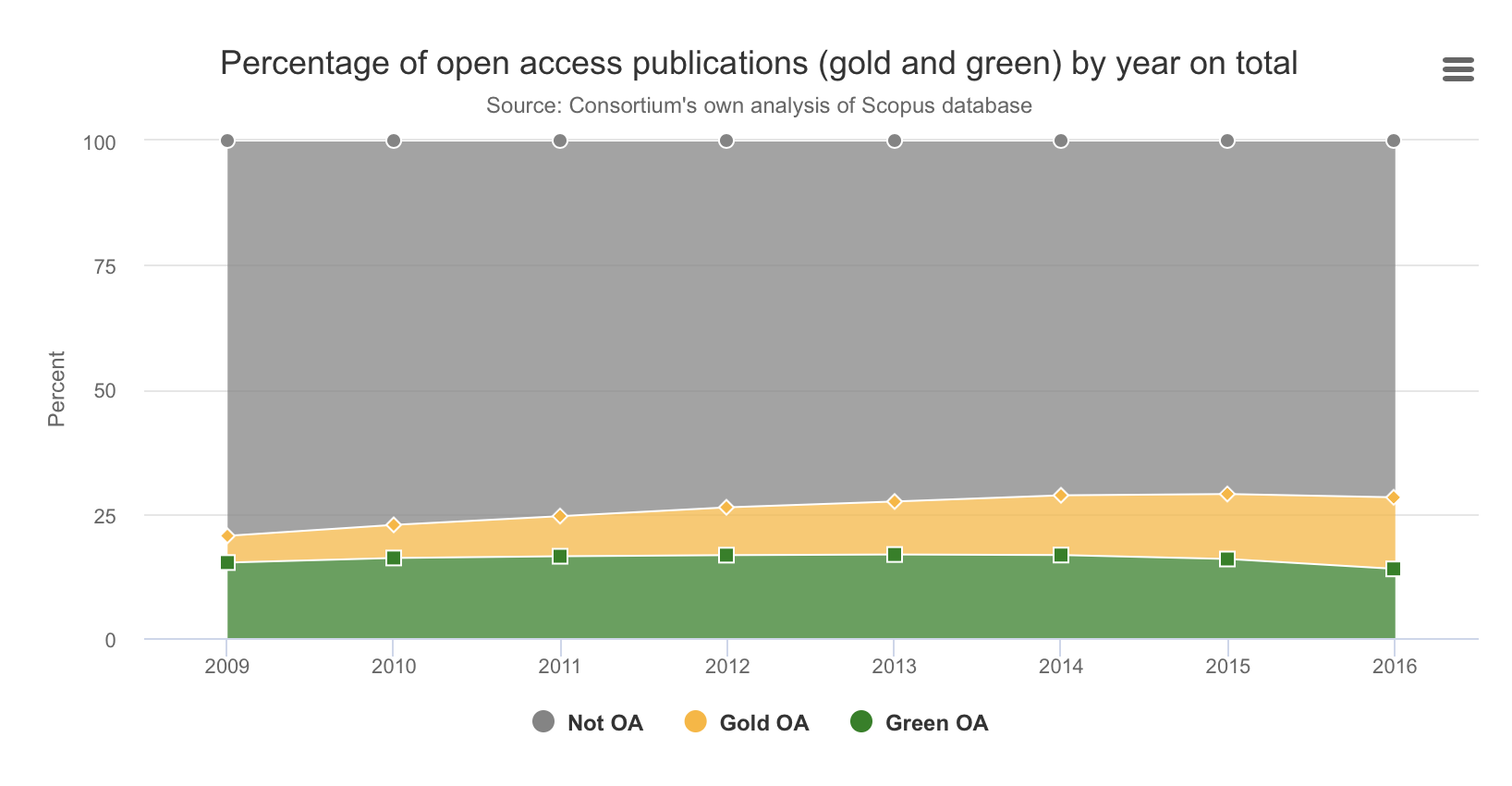 The Reality...
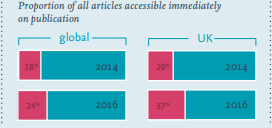 Current approaches to OA – including support for hybrid – not bringing about the transformation we seek
Estimated that 76% of research published in 2016 is behind a paywall on publication
The Open Access Envoy of European Commission’s mandate
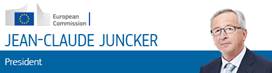 28 February 2018
The Council Conclusions of 27 May 2016 on the transition towards an Open Science system state that all publicly funded scientific publications should be available in Open Access by 2020;

The 2020 target is an achievable but demanding target, which can only be met with a clear roadmap, efficient coordination with Member States and an active dialogue with the publishing industry and other interested stakeholders; 

Decision to appoint a Senior Adviser for Open Access and Innovation to report on the state of play on Open Access in the EU and third countries and to come with concrete policy recommendations for the Commission by 30 June 2019;

You will report to me, Vice President Ansip and Vice-President Katainen.
The Motivation
One Main Shared Objective
“After 1 January 2021 scientific publications on the results from research funded by public grants provided by national and European research councils and funding bodies, must be published in compliant Open Access Journals or on compliant Open Access Platforms.”
cOAlition S aims for:
Full and immediate Open Access (OA) to publications from publicly funded research 
Shift towards new models of academic publishing
A system for scholarly publications that is more transparent, efficient and fair
A culture that ensures that young scholars have opportunities to excel and advance their careers
cOAlition S invites research funders, institutions, researchers, learned societies, and publishers to work together to make this happen
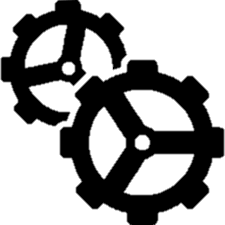 Plan S : Built on strong principles
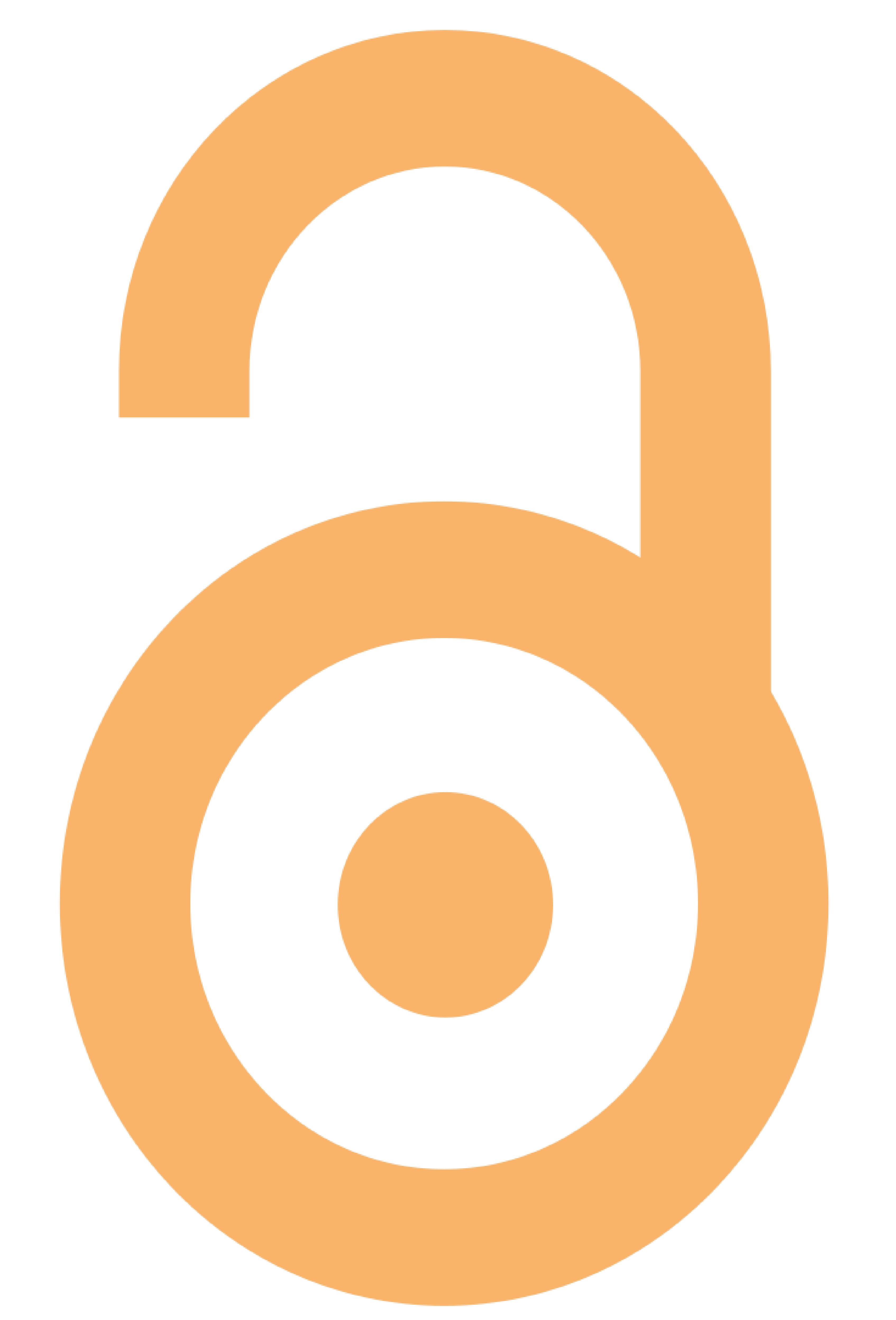 Plan S : Built on strong principles
cOAlition S: Who is Involved?
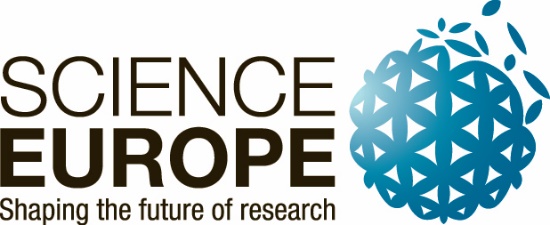 The 10 Principles of Plan S
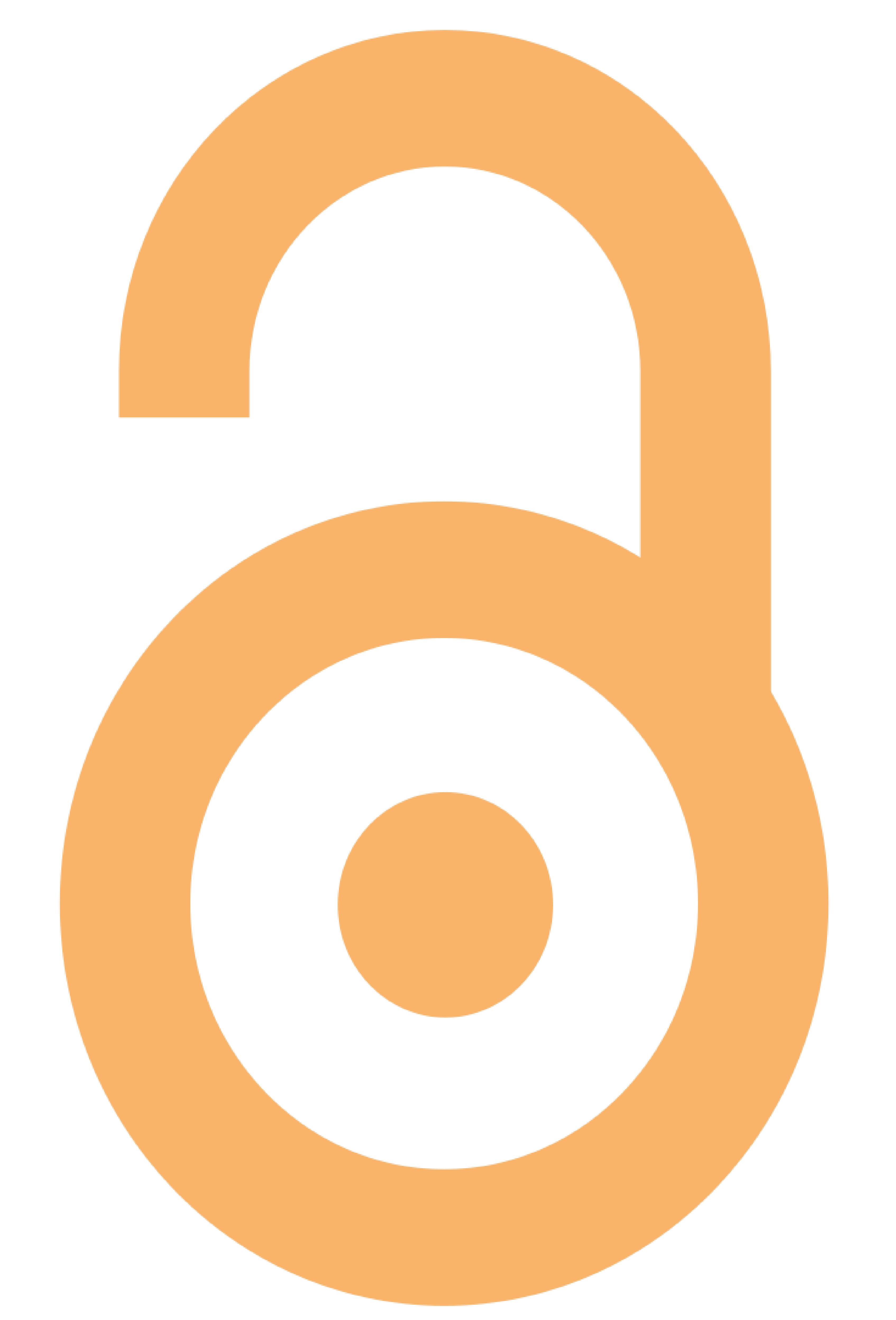 Working with key stakeholders: researchers
Working with researcher groups to ensure we understand their concerns and find ways of mitigating them
Seeking to work with Global Young Academy (and others) on developing indicators to measure impact of Plan S on ECR’s. A Task Force has been established to progress this.
Ambassador network established – to engage with research community and share concerns with cOAlition S leadership team
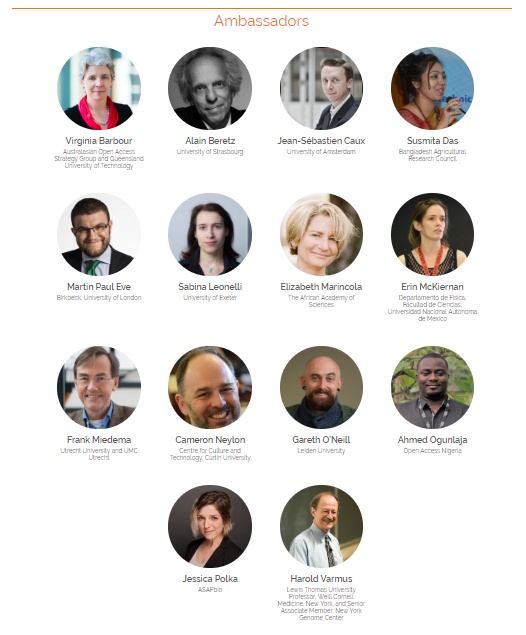 Working with key stakeholders: learned societies
Wellcome and UKRI, in partnership with ALPSP have funded a study to explore alternative business model for learned society publishers
Key deliverables are a report containing 27 business models and strategy and a model transformative agreement with an implementation toolkit
Expectation is that a number of Societies will use this Agreement to offer TA’s as early as 2020
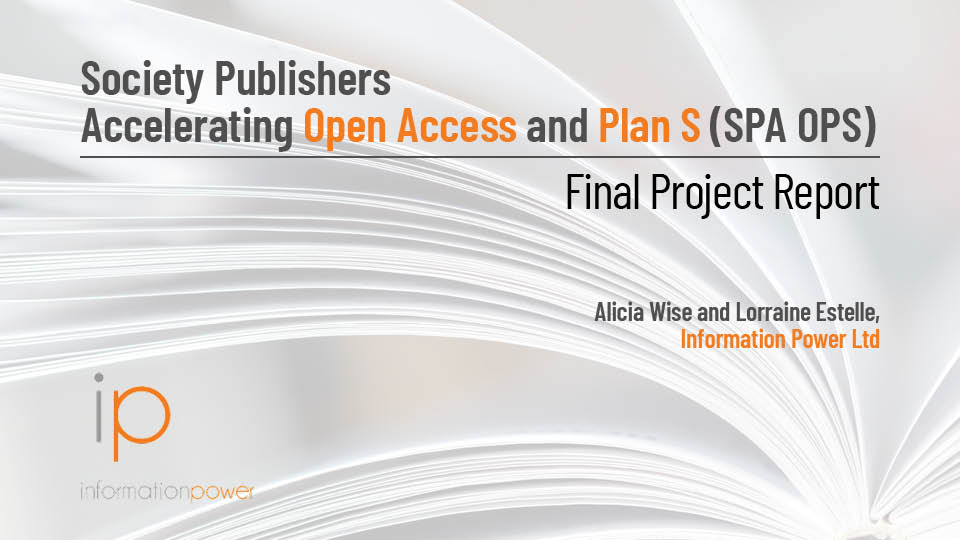 Report, model Agreement and implementation toolkit to be published on 12th September

https://wellcome.figshare.com/
Three routes for compliance
CC-BY 4.0 license required. Rights retained by author/institution
Scholarly articles reviewed according to the standards within the relevant discipline, and according to the standards of the Committee on Publication Ethics (COPE)
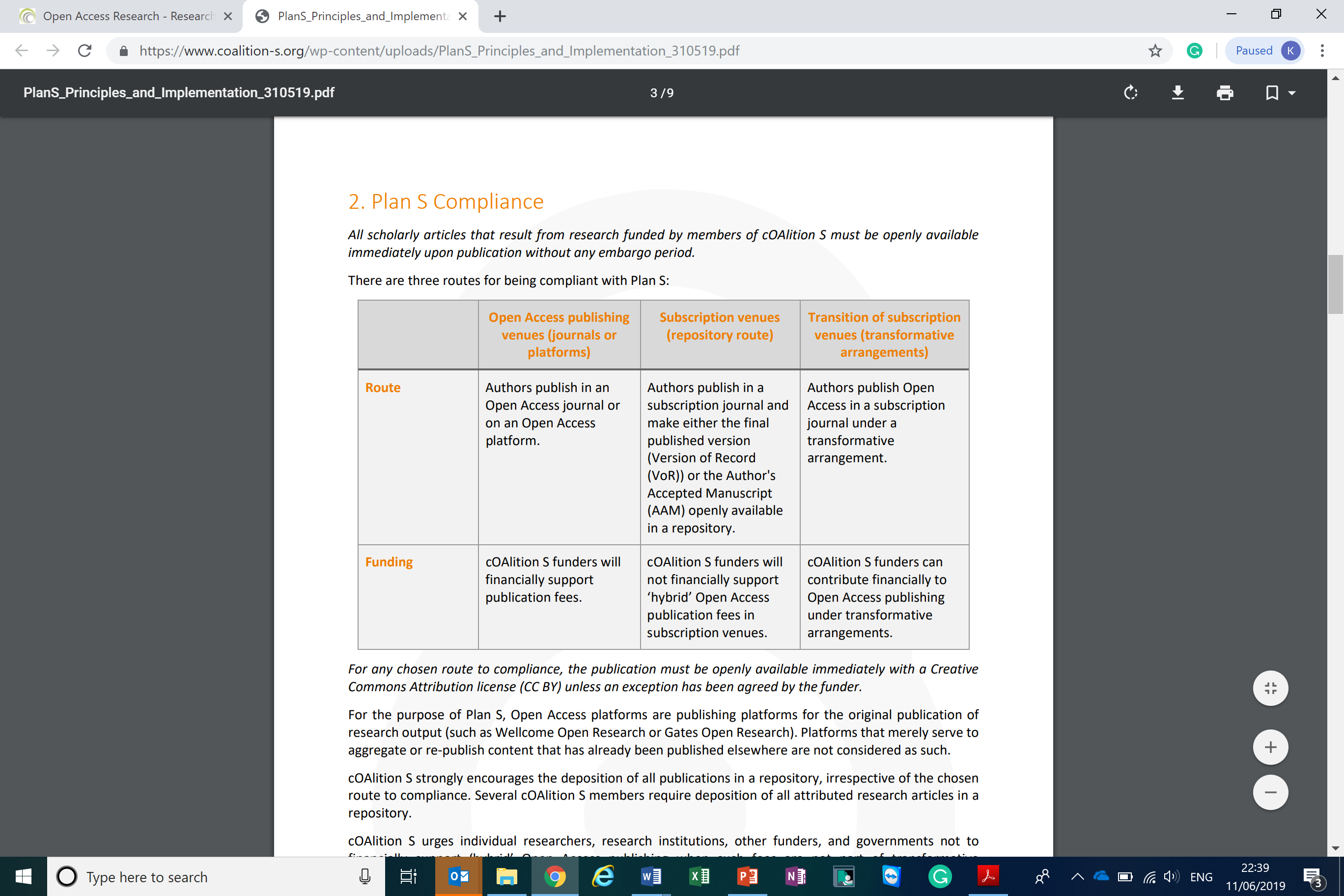 Working with key stakeholders: other OA initiatives
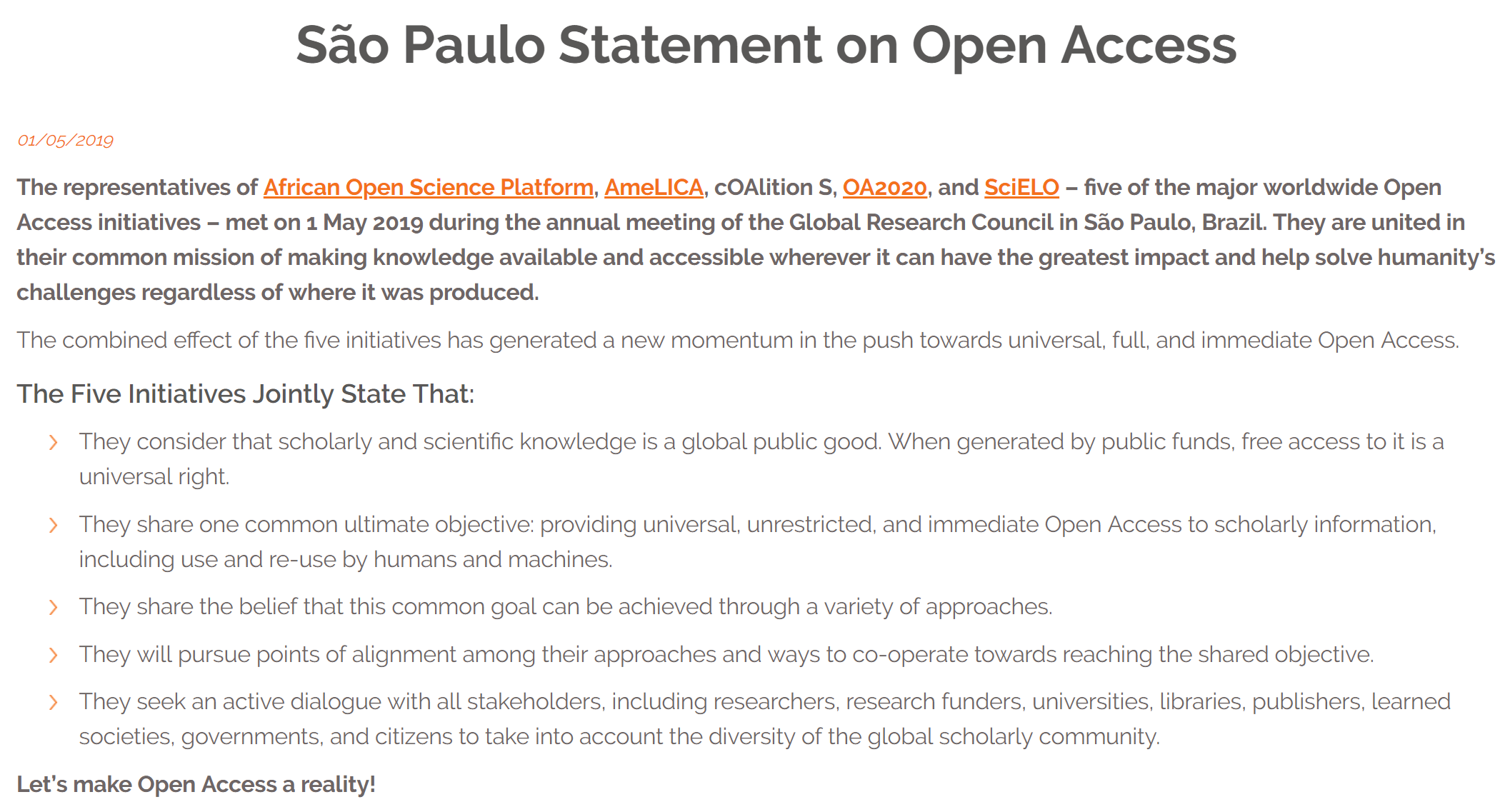 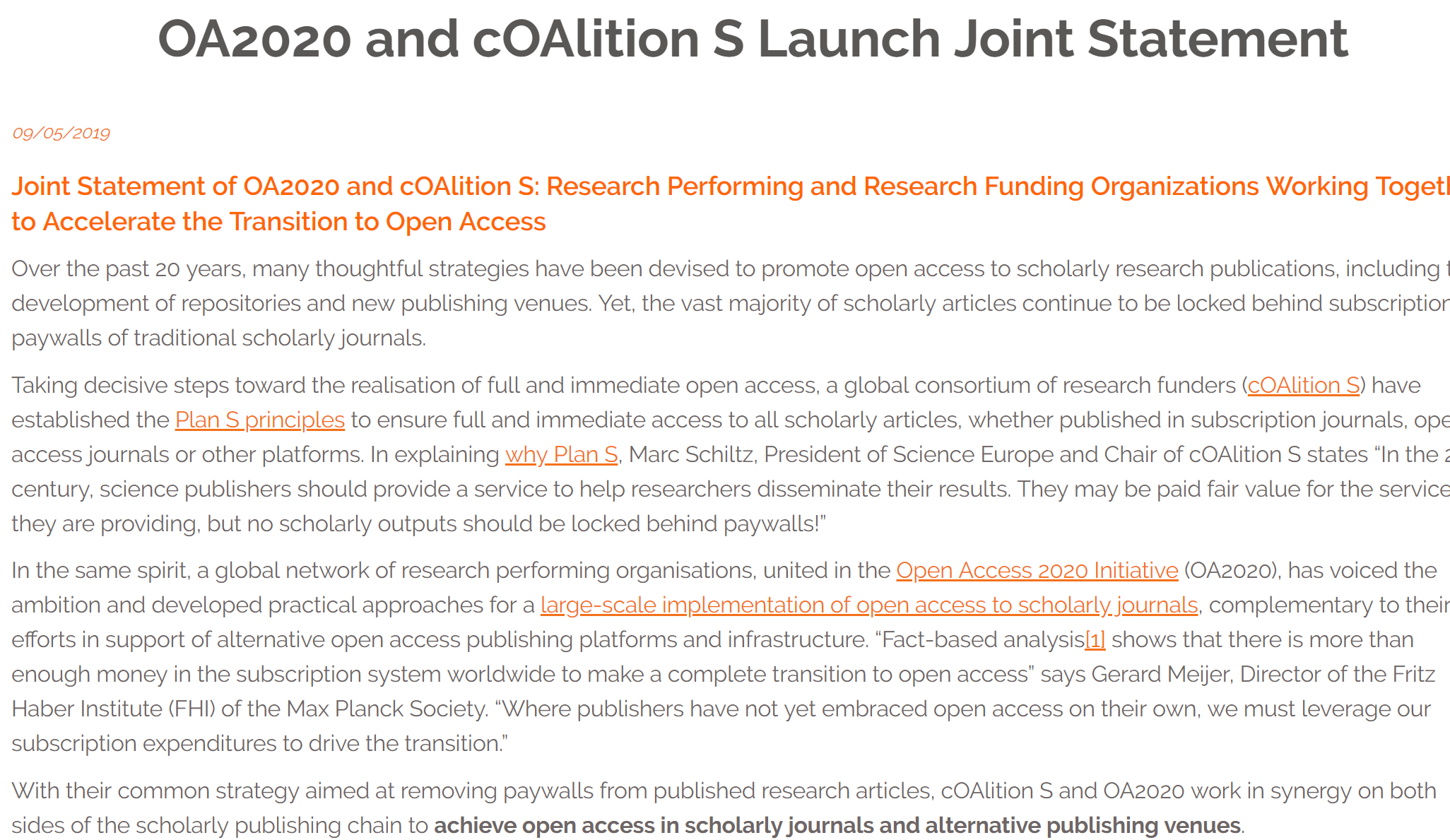 Plan S is acting as a spur to encourage a transition to OA – as witnessed by the upsurge in transformative agreements
Timeline:
Plan S launched in September 2018;
cOAlition S invited stakeholders to give feedback on its draft implementation guidance (November 2018 - February 2019);
Over 600 responses received and analysed. Largest ever international consultation that has been conducted on an Open Access policy. 
cOAlition S Leaders adopted final implementation guidelines in May 2019;
cOAlition S members will now start implementation;
Mid-term goal: change the way we assess and reward science.
Significant updates
OA2020 and cOAlition S launch joint statement – call to withdraw support from paywall publishing and to ensure open access in scholarly research publications. 
São Paulo statement on Open Access from the five initiatives which generates new momentum towards universal, full and immediate Open Access. 
The Higher Council for Science (HCST – Jordan) joins cOAlition S – first organisation in the Middle East to do so
The University of California System cancels subscription contract with Elsevier
Projekt DEAL and Wiley publish the ‘Publish&Read’ agreement
cOAlition S welcomes its first African member and receives strong support from the African Academy of Sciences
Diverse and global feedback provided on the Implementation Guidance of Plan S: 600+ individuals/organisations.  Analysis of feedback underway – initial analysis expected in the Spring
Robert-Jan Smits finished his mandate. Robert Kiley (Wellcome Trust) acts as interim coordinator
Plan S Ambassadors announced.
Significant updates continued
Johan Rooryck appointed as Open Access Champion.
World Health Organisation (WHO) and the Special Programme for Research and Training in Tropical Disease (TDR)  
Jean-Claude Burgelman nominated to cOAlition S Executive Steering Group
Wellcome in partnership with UKRI, and on behalf of cOAlition S appoint Information Power to lead a collaborative project with publishers, funders, and universities to develop a framework to help make OA publishing services more transparent. 
Launch of report and toolkit, commissioned by Wellcome and UKRI in partnership with ALPSP, launched. 
Aligning Science Against Parkinson’s (ASAP) joins cOAlition S
Commitment from COAR and cOAlition to work together to support repositories
South African Medical Research Council (SAMRC) joins cOAlition S.
Support mechanisms for establishing OA Journals/Platforms and open infrastructures
cOAlition S will:
commission a gap analysis of Open Access journals to identify fields and disciplines where there is a need to increase the share of OA journals.
collectively provide incentives for establishing OA journals/platforms or flipping existing journals to OA, in particular where there are gaps and needs.
Open Access Publication fees (APCs)
Recognise the importance of ‘fee-free’ OA Journals and Platforms (‘free to read – free to publish’)
Pay a fair and reasonable APC level that reflects the costs involved in the quality assurance, editing and publishing process, 
APC waivers for authors from low-income countries and discounts for authors from middle-income countries
Calls for full transparency and monitoring of Open Access publication costs and fees. 
To help inform the potential standardisation of fees and/or APC caps, cOAlition S will commission an independent study on OA publication costs and fees (including APCs)
Transformational Agreements (APCs)
Temporary and transitional
Authors retain copyright
Agreements must be transparent
Aim to constrain costs of scholarly communication
Foster equity in scholarly publishing
Address the needs of authors and administrators (governance/workflow)
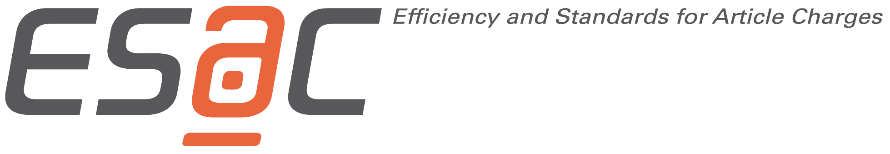 Open archives and repositories - requirements for authors and publishers
A copy of the published work must be openly available in a compliant repository under the Plan S conditions without cost for the depositor/author if it is not available in an OA journal or platform
Version of Record (VoR) or at least the Author’s Accepted Manuscript (AAM); no embargo period; Authors/ institutions must retain copyright and articles available under CC BY 4.0 license
The self-archiving ('green OA') policy of the venue must be registered in Sherpa/Romeo
The repositories must be registered in the directory of open access repositories open DOAR or in the process of being registered.
Issues raised during consultation
The position of the Learned Societies
The role of repositories
Changing the academic culture – DORA
Re-directing the money flows
Feedback Responses: 344 Institutional and 263 Individual
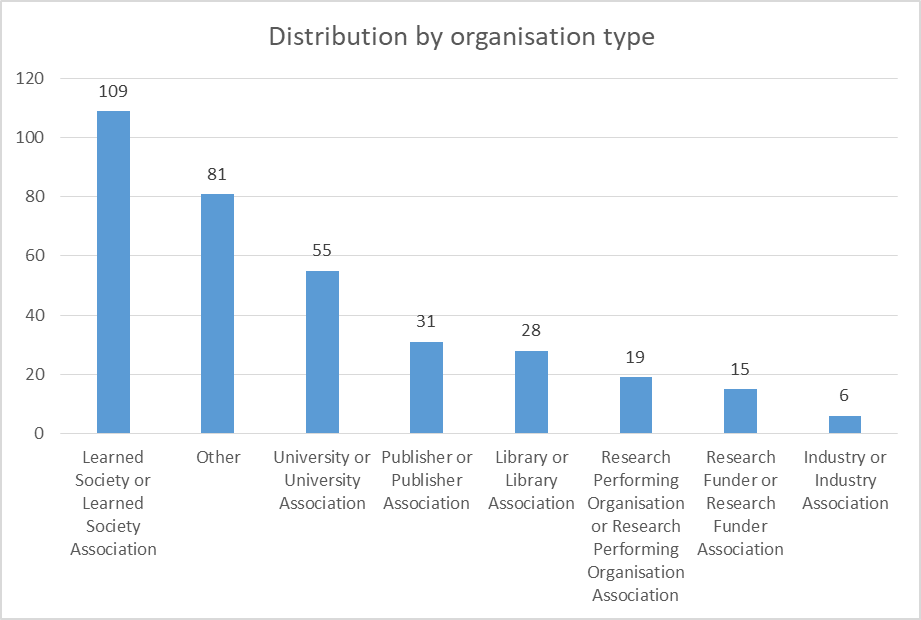 Individuals: 213 researchers, 15 librarians, 35 others
Feedback Responses:
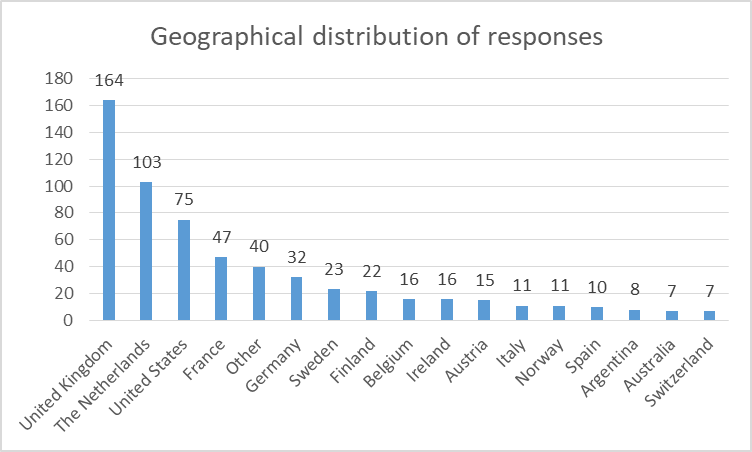 Feedback Analysis:
Dedicated task force reviewed feedback and updated the Plan S principles and implementation guidance. Chaired by John-Arne Røttingen, RCN, and David Sweeney, UKRI, and comprising experts from cOAlition S members; 
Further review by cOAlition S members, external organisations, and OA experts;
Final approval of the revised Plan S principles and implementation guidance and by cOAlition S Leaders in May 2019.
Fundamental Principles Remain:
No scholarly publication should be locked behind a paywall;
OA should be immediate, i.e., without embargoes;
Full OA is implemented by the default use of a Creative Commons Attribution licence (CC-BY) 
Funders commit to support OA publication fees at a reasonable level;
Funders will not support publication in hybrid (or mirror/sister) journals unless they are part of a transformative arrangement with a clearly defined endpoint
Plan S Principles – Main Changes:
cOAlition S has now become a global movement;
Principle 5 (APC caps): focus on the transparency of prices – Funders retain the right to introduce a cap in the future;
Hybrid OA is not compatible but as a transitional pathway towards full OA, publishing in subscription journals as part of transformative arrangements is compliant;
The ‘green route’ is Plan S compliant;
Principle 10: funding decisions should be based on the intrinsic merit of the work and not journal proxies (journal name or its impact factor).
Implementation Guidance - Main Changes:
Timeline extended by one year: 
Calls published as of 1 January 2021 onwards
Transitional arrangements will be supported until 2024;

Options for transitional arrangements are supported (transformative agreements, transformative model agreements, and ‘transformative journals’)

Greater clarity on compliance routes: 
cOAlition S supports a diversity of business models
Plan S is NOT just about Gold OA;
Implementation Guidance – Main Changes:
cOAlition S funders commit to adapt researchers’ assessment criteria and will implementation principles of the San Francisco Declaration on Research Assessment (DORA);
Greater emphasis on the transparency of OA publication fees to inform potential standardisation and capping of payments
Possibility to apply for a CC-BY-ND licence (no derivatives) as an exception
Technical requirements for repositories revised
Other activities – Transparent Pricing
Other activities – cOAlition S Secretariat
Other activities
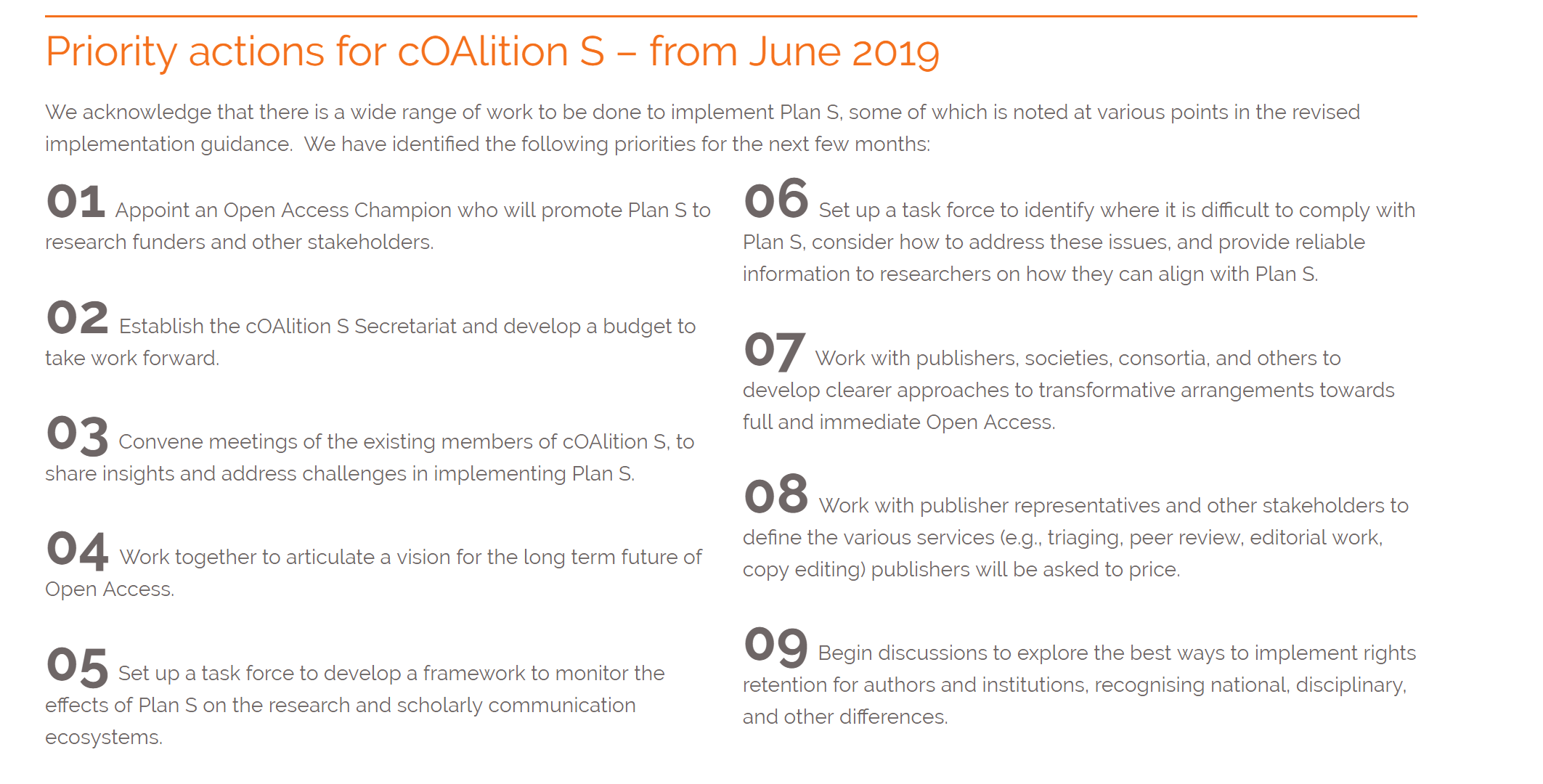 https://www.coalition-s.org/workplan/
Why Support Plan S
To democratise access to publicly funded knowledge: not a single person should be left behind 
To optimise the dissemination and exploitation of knowledge by allowing others (including machines) to build on the results of their peers and to allow all researchers to access knowledge generated in other parts of world 
To show that you are eager to serve mankind with your knowledge
Further Details:
Revised Plan S principles and implementation guidance: http://bit.ly/2M3Z6E3
Rationale for the revisions made to the Plan S principles and implementation guidance: http://bit.ly/2JYVTmu 
cOAlition S participating funders: http://bit.ly/2M5XSZ0
For More Information:
https://www.coalition-s.org/
Twitter: DSweeneyUK
Email: David.Sweeney@re.ukri.org



Thank you for your attention!